LIFE/work balance











We have started a #LIFEworkbalance campaign and we need your help to complete our LIFE/work balance survey.

We hope to publish the results soon, so please give 15 minutes of your time to help us get a true picture of school life.


Want to be a part of this campaign? Take the survey on our website and share it with your colleagues!
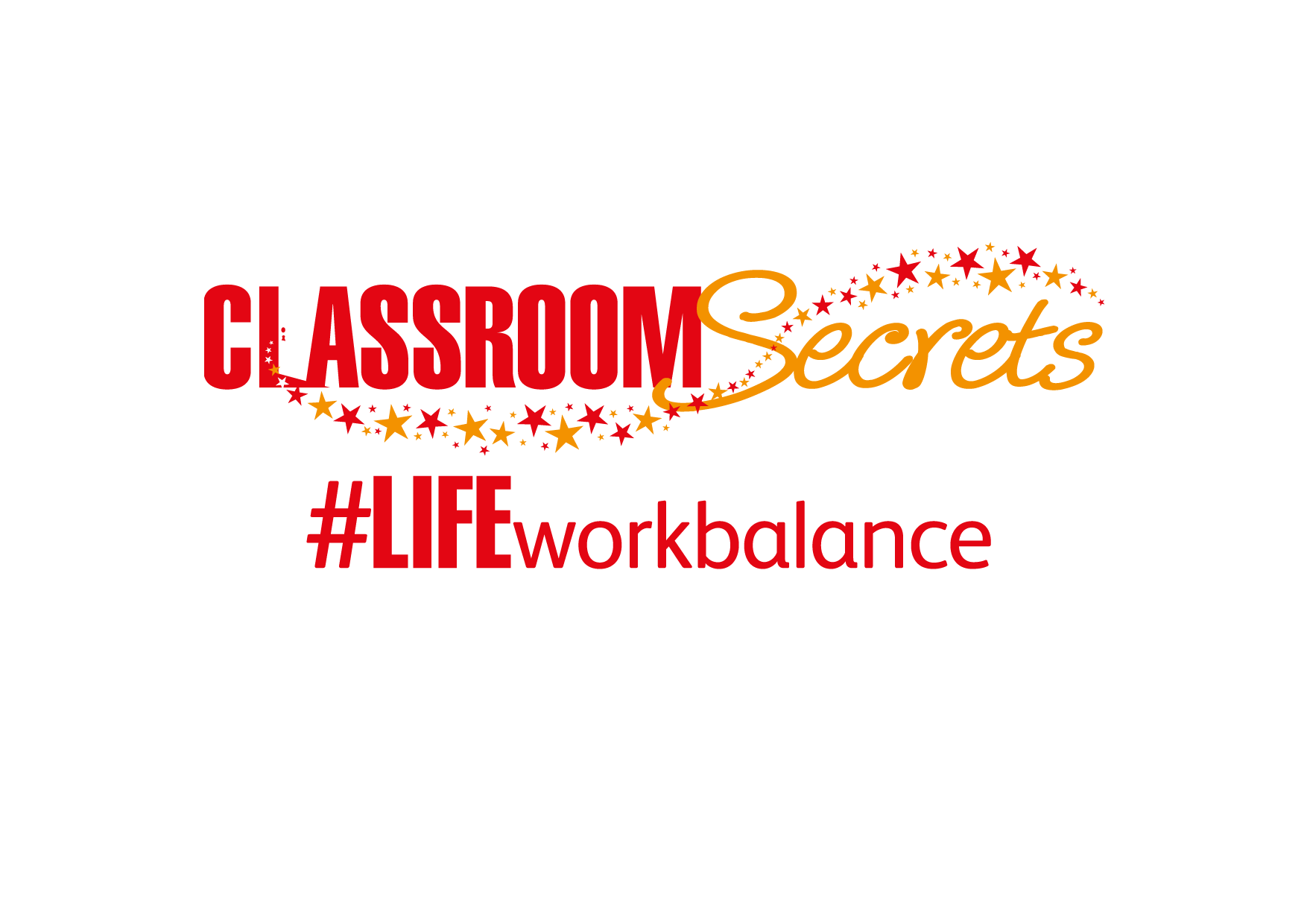 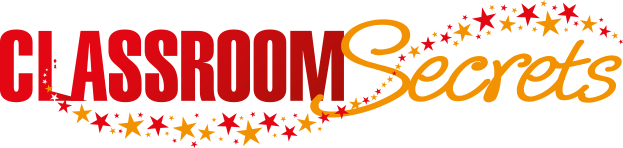 © Classroom Secrets Limited 2019
Year 6 – Autumn Block 1 – Ready to Write – Relative Clauses

About This Resource:

This PowerPoint has been designed to support your teaching of this small step. It includes a starter activity and an example of each question from the Varied Fluency and Application and Reasoning resources also provided in this pack. You can choose to work through all examples provided or a selection of them depending on the needs of your class.


National Curriculum Objectives:

English Year 5: (5G3.1a) Using relative clauses beginning with who, which, where, when, whose, that or with an implied (ie omitted) relative pronoun
English Year 5: (5G1.5b) relative pronoun
English Year 5: (5G3.1a) relative clause


More resources from our Grammar, Punctuation and Spelling scheme of work.


Did you like this resource? Don’t forget to review it on our website.
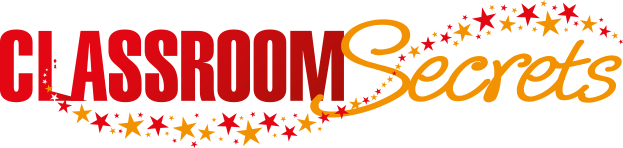 © Classroom Secrets Limited 2018
Year 6 – Autumn Block 1 – Ready to Write – Relative Clauses

Notes and Guidance

From Year 4, children should know the term pronouns refers to a word that takes the place of a noun. They should know that there are different types of pronouns, including relative pronouns and possessive pronouns. This step focuses on the use of relative pronouns in relative clauses. 
From Year 5, children should know that a relative clause is a type of subordinate clause which modifies a noun. It can also refer to the whole main clause. 
A relative clause must start with a relative pronoun and must always follow the noun or other pronoun they are modifying. 


Focused Questions

Identify the relative clause in this sentence. Which word is the relative pronoun?
Can a relative clause be moved around in a sentence? Why not?
Can the relative pronoun be omitted from this sentence? Why/why not?
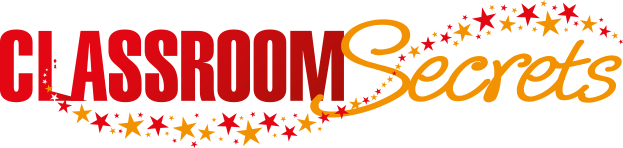 © Classroom Secrets Limited 2018
Year 6 – Autumn Block 1 – Ready to Write


Step 1: Relative Clauses
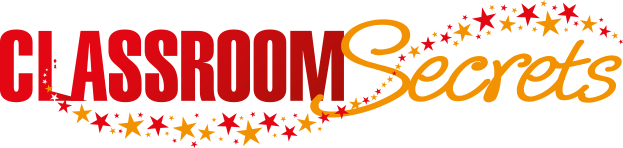 © Classroom Secrets Limited 2018
Introduction

Choose an appropriate relative pronoun to complete each sentence.

That’s the man ____________ stole my parking space.

This is the place ____________ I broke my arm.

This is the girl ____________ horse won the competition.

Travis was late, ____________ made Sophie cross.

The race ____________ I won was the 100m sprint.
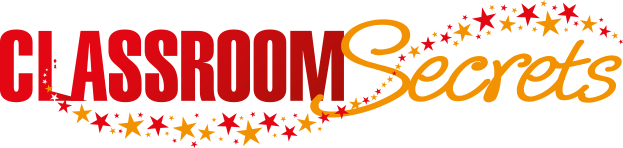 © Classroom Secrets Limited 2018
Introduction

Choose an appropriate relative pronoun to complete each sentence.

That’s the man ____________ stole my parking space.

This is the place ____________ I broke my arm.

This is the girl ____________ horse won the competition.

Travis was late, ____________ made Sophie cross.

The race ____________ I won was the 100m sprint.
who
where
whose
which
that
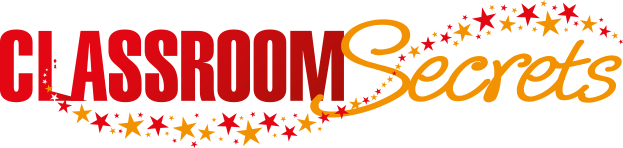 © Classroom Secrets Limited 2018
Varied Fluency 1

Circle the relative pronoun.
there
then
when
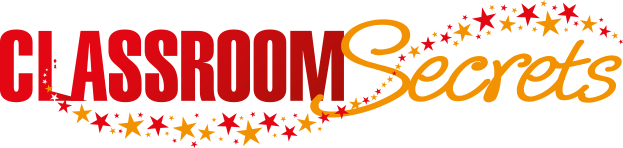 © Classroom Secrets Limited 2018
Varied Fluency 1

Circle the relative pronoun.
there
then
when
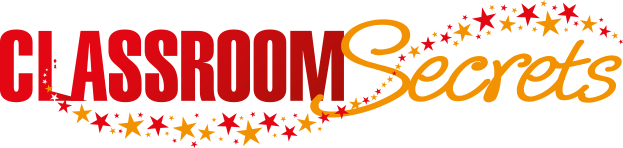 © Classroom Secrets Limited 2018
Varied Fluency 2

Circle the relative pronoun that will fit in the sentence.



Sid, ___________  is a good runner, is competing in a race on Sunday.
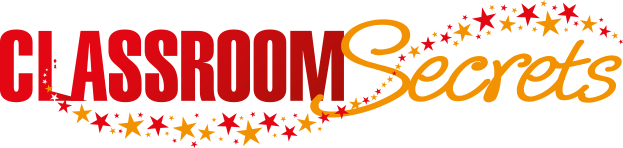 © Classroom Secrets Limited 2018
Varied Fluency 2

Circle the relative pronoun that will fit in the sentence.



Sid, ___________  is a good runner, is competing in a race on Sunday.
who
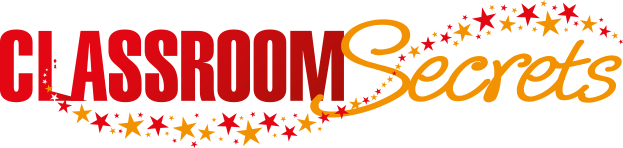 © Classroom Secrets Limited 2018
Varied Fluency 3

Underline the relative clause in the sentence below.




The old house, that had stood on the hill for over a century, was covered in ivy and moss.
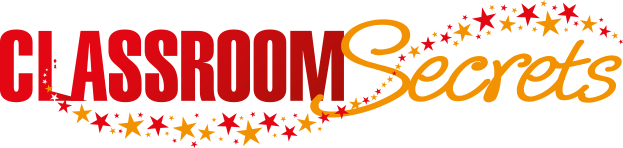 © Classroom Secrets Limited 2018
Varied Fluency 3

Underline the relative clause in the sentence below.




The old house, that had stood on the hill for over a century, was covered in ivy and moss.
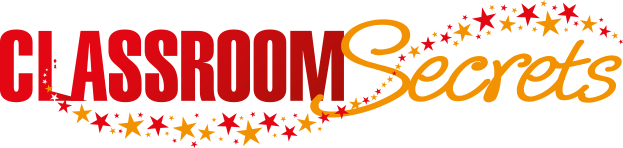 © Classroom Secrets Limited 2018
Varied Fluency 4

Choose a relative clause that will fit in the sentence below.



I passed her a large glass of water, _______________ .
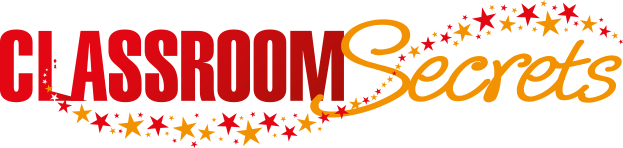 © Classroom Secrets Limited 2018
Varied Fluency 4

Choose a relative clause that will fit in the sentence below.



I passed her a large glass of water, _______________ .
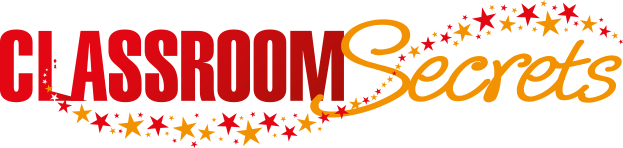 © Classroom Secrets Limited 2018
Application 1

Match two sentence fragments together to create two sentences using a relative pronoun from the word bank.
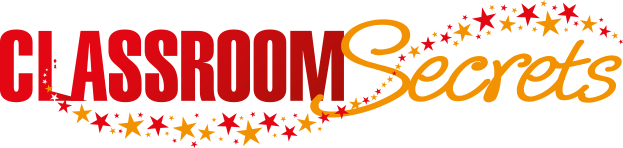 © Classroom Secrets Limited 2018
Application 1

Match two sentence fragments together to create two sentences using a relative pronoun from the word bank.











The footballer, who was called Sam, scored a goal.

The Antarctic Ocean, where penguins live, is cold all year.
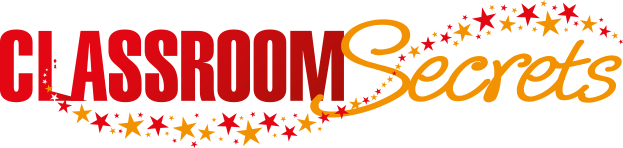 © Classroom Secrets Limited 2018
Application 2

Rewrite the two sentences below as one sentence using that as the relative pronoun.


The cake was lovely.

We ate the cake on Monday.
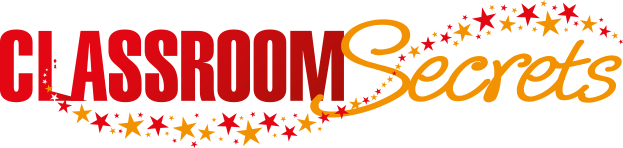 © Classroom Secrets Limited 2018
Application 2

Rewrite the two sentences below as one sentence using that as the relative pronoun.



The cake, that we ate on Monday, was lovely.
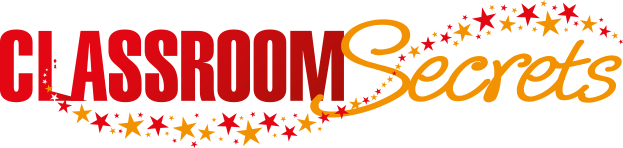 © Classroom Secrets Limited 2018
Reasoning 1

Would the sentence below still make sense if you removed the underlined section? Explain your answer.


The golden ticket, when you receive it, needs to be opened in front of me.
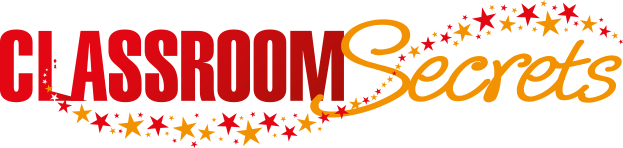 © Classroom Secrets Limited 2018
Reasoning 1

Would the sentence below still make sense if you removed the underlined section? Explain your answer.


The golden ticket, when you receive it, needs to be opened in front of me.


No, the sentence will not make sense because…
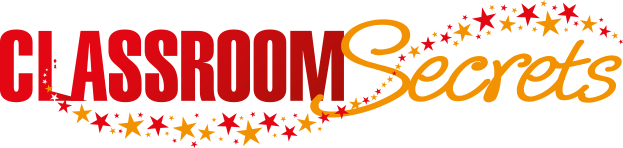 © Classroom Secrets Limited 2018
Reasoning 1

Would the sentence below still make sense if you removed the underlined section? Explain your answer.


The golden ticket, when you receive it, needs to be opened in front of me.


No, the sentence will not make sense because part of the main clause would be removed, which is essential to ensure that the sentence makes sense.
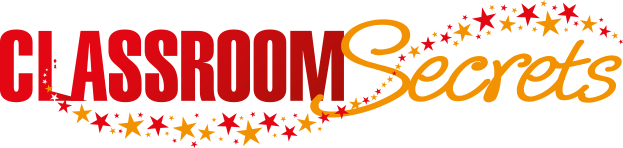 © Classroom Secrets Limited 2018